Farmacotherapeutisch overleg (FTO)
Stoppen met antidepressiva: afbouwmedicatie en samen beslissen
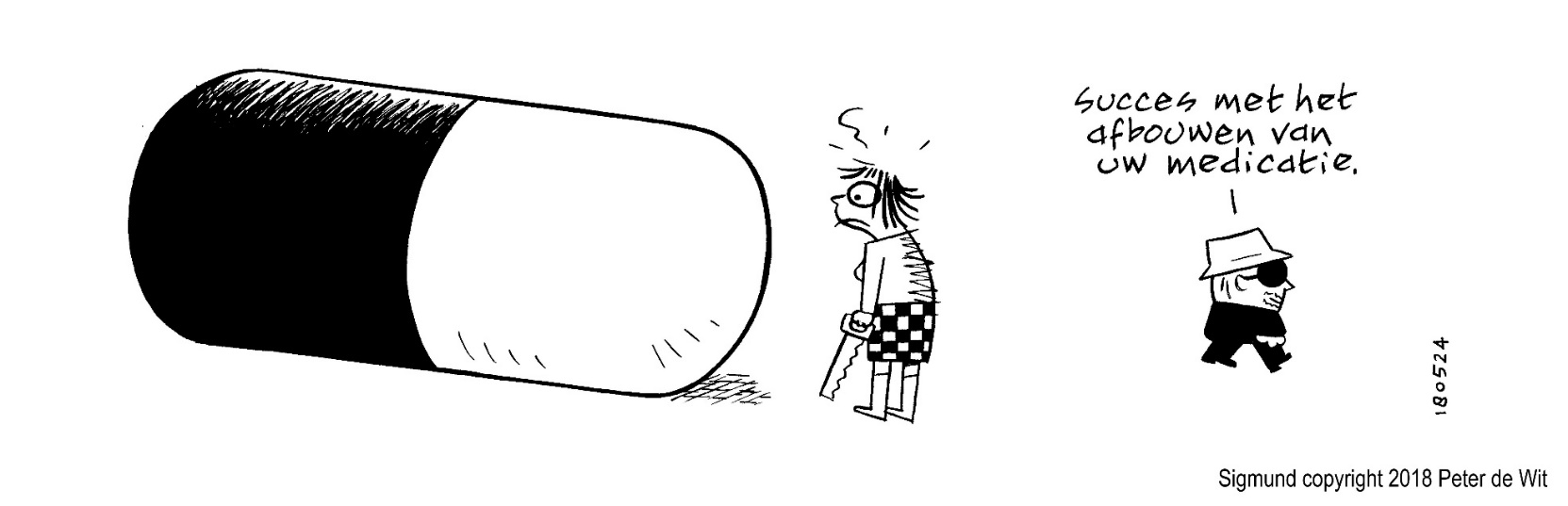 Oktober 2018, FTO ontwikkeld door:
Dr. Peter C. Groot	Prof.dr. Jim van OsUser Research Center	Divisie HersenenUniversiteit Maastricht	Universiteit Utrechtp.c.groot@maastrichtuniversity.nl
Antidepressiva afbouwen lukt vaak niet, maar daar moet nu verandering in komen
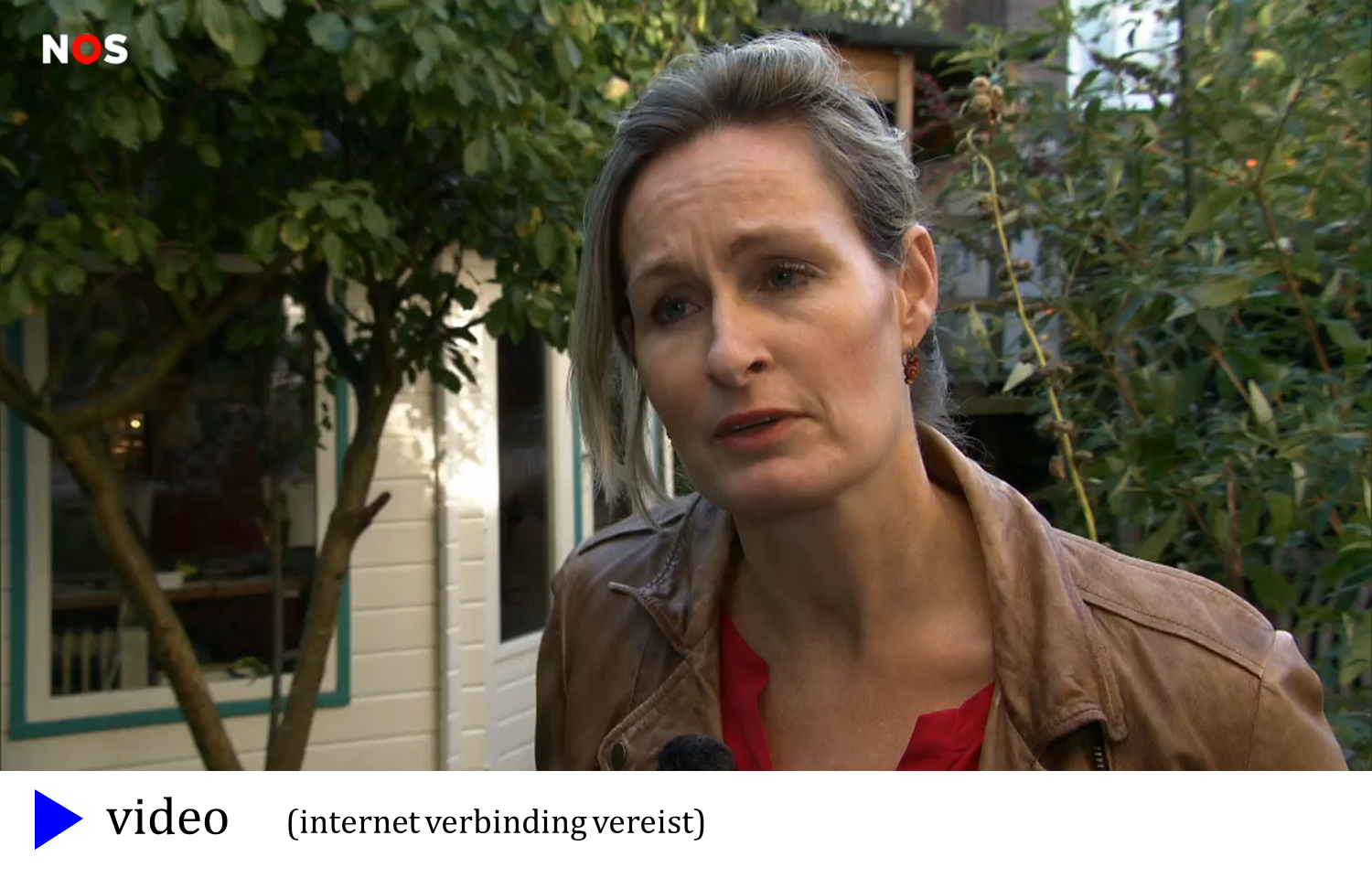 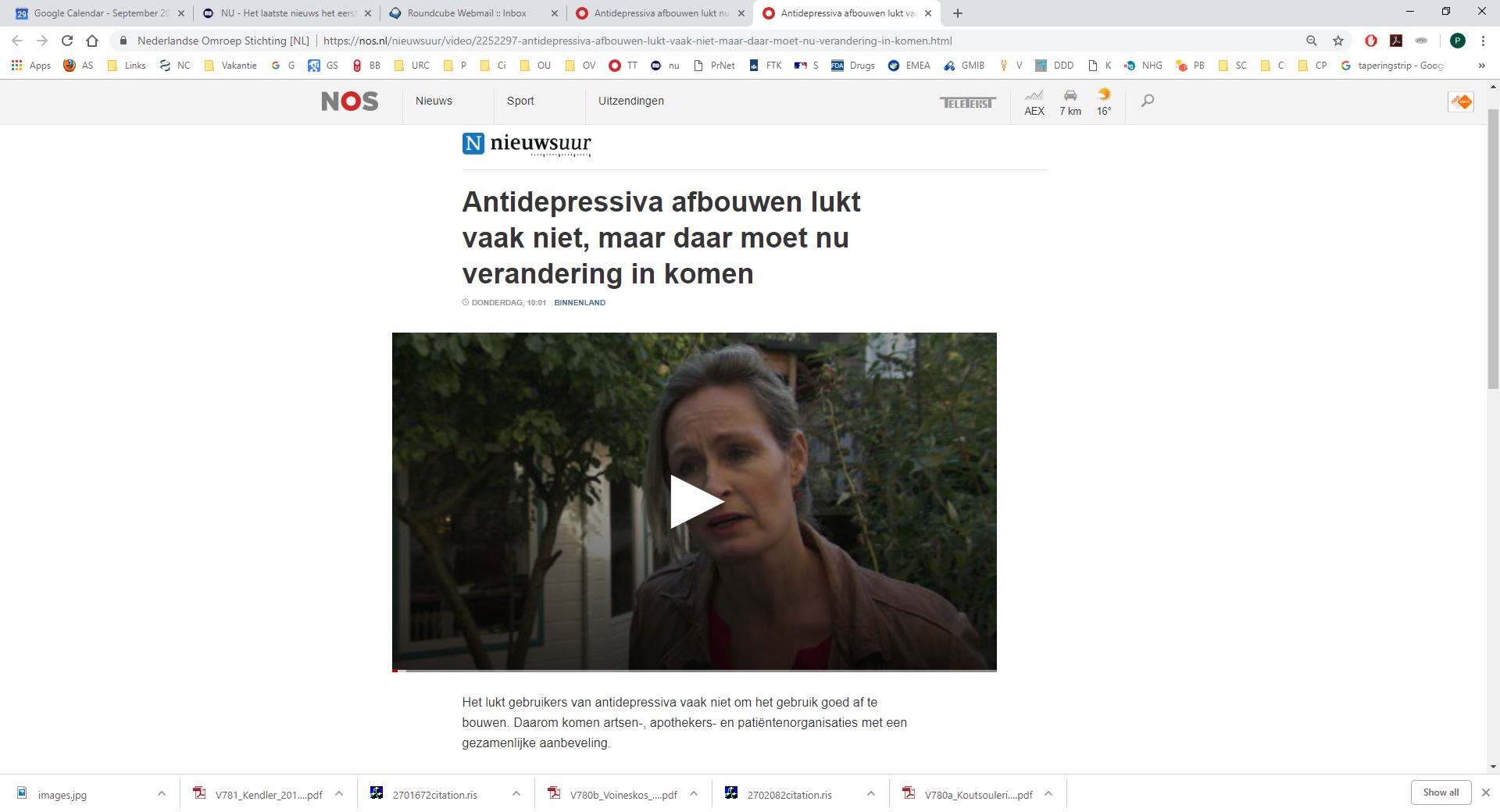 27 september 2018
terugkijken:  www.bit.ly/2DDRYtG
www.bit.ly/2OLOBWY
26 september 2018
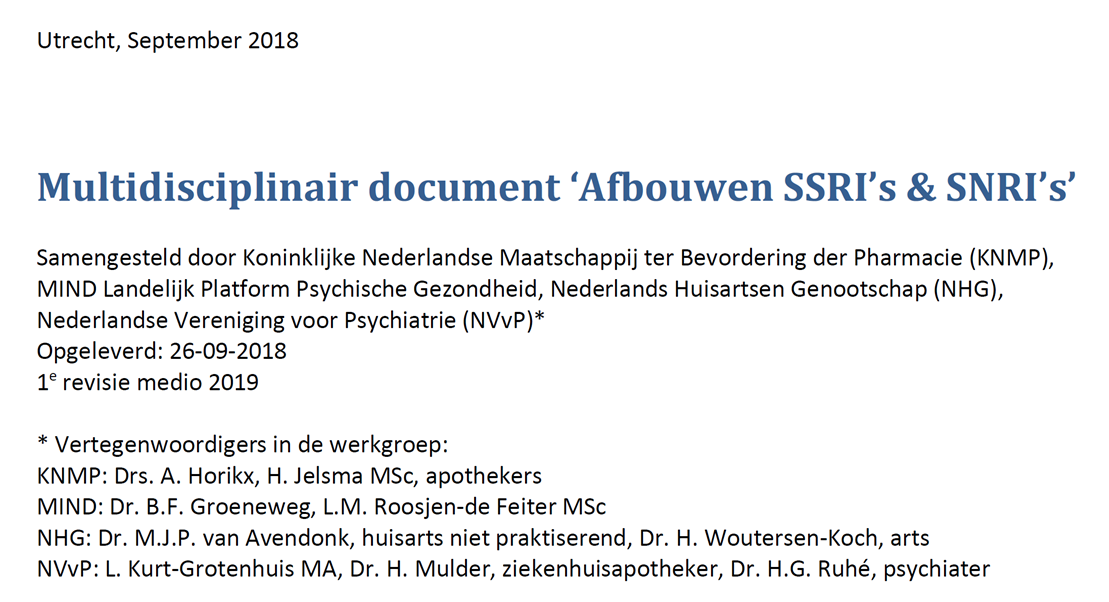 Dit document   zal in de toekomst doorontwikkeld moeten worden   zodat het geborgd kan worden in de beroepsstandaarden van de beroepsgroepen 

Omdat er   weinig empirische onderbouwing  is  ten aanzien van de optimale afbouwstrategie   is het van belang de ervaringen met de in dit document voorgestelde afbouw-schema’s te bundelen en (liefst systematisch) te onderzoeken.
Belangrijke punten
geen wetenschappelijke onderbouwing voor de huidige afbouwpraktijk 
huidige richtlijnen schieten (mede daarom) tekort
gedeelde besluitvorming (‘shared decision making’) beste manier om tot behandelbeslissingen te komen
geleidelijke afbouw is belangrijk
doseer niet om de dag
[Speaker Notes: www.taperingstrip.nl/artikelen-over/ = bit.ly/2OGIGir]
onderbouwing
5 maart 2019
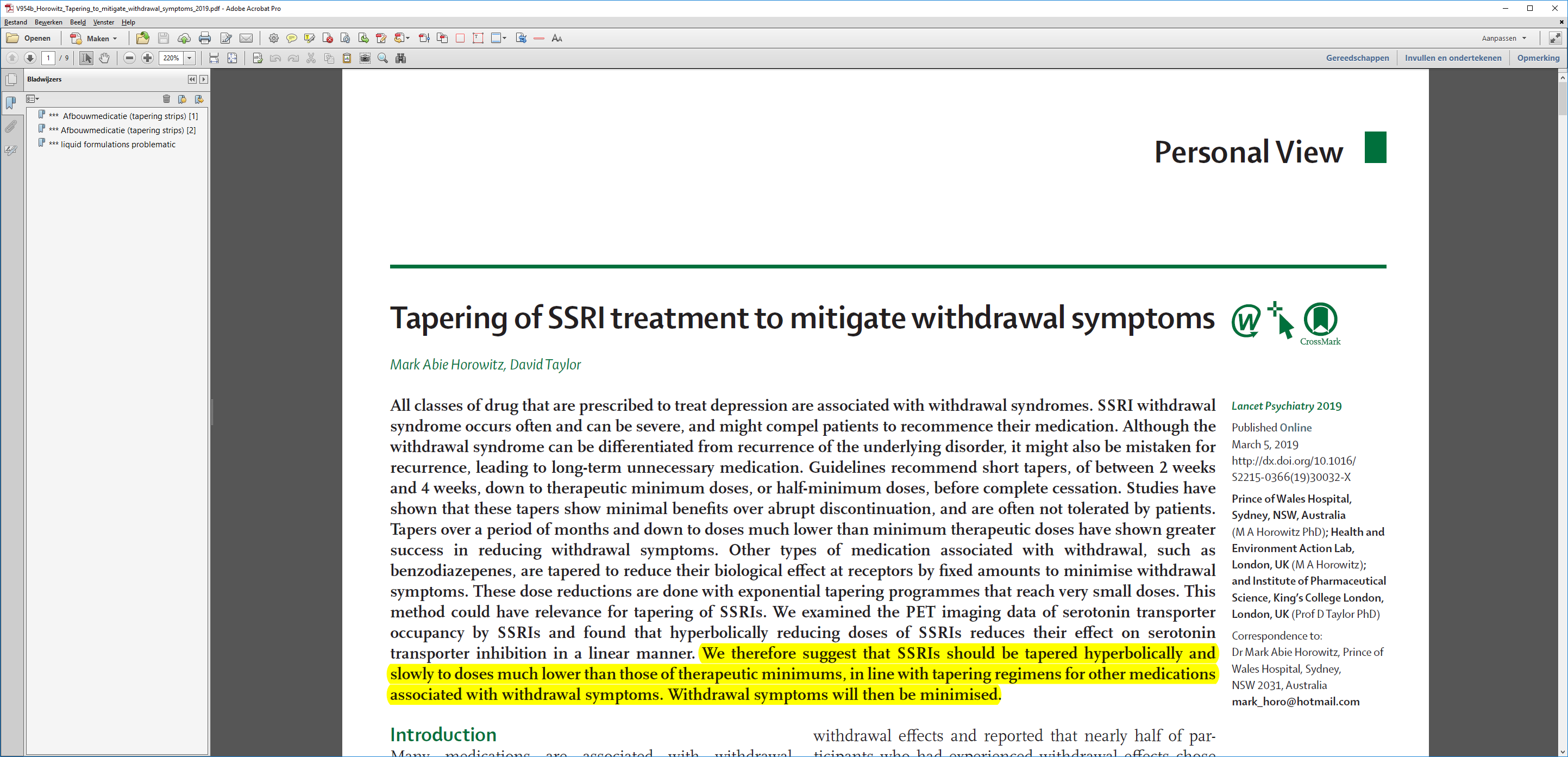 [Speaker Notes: In deze publicatie wordt zeer goede onderbouwing geleverd voor veratnwoord afbouwen van antidepressiva
OPMERKELIJK: beide ondrzoekers hebben zelf onttrekkingsverschijnselen ervaren, David Horowitz zegt hierover in een interview (bit.ly/2ULmENJ):
had I not experienced the withdrawal syndrome,  I would have been very skeptical
I think if a patient had come to me [before I’d  experienced it] and said they had real trouble  coming  off an antidepressant,  I would probably be inclined not to believe them
And I think that’s one of the reasons for doctors being skeptical of this]
Stoppen/afbouwen: wat zijn de belangrijkste problemen ?
Onttrekkingsverschijnselen 
Uiteenlopende klachten:
somatisch: misselijkheid, diarree, braken, hoofdpijn, onprettige fysieke sensaties ('elektrische schokken'), smaakverlies, gewichtsverlies, zweten
psychisch, emotioneel: angst, paniek, stemmingsveranderingen, irritatie, agitatie, suïcidaliteit
Gevolgen
voortijdige terugval
mislukte stoppogingen
ontrekkingsverschijnselen ten onrechte geïnterpreteerd als terugval
onnodig landurig medicijngebruik
Vermijdbaar door geleidelijk af te bouwen
> 3 miljoen gebruikers
andere medicijnen
anti-epileptica
maagzuurremmers
. . . .
2017
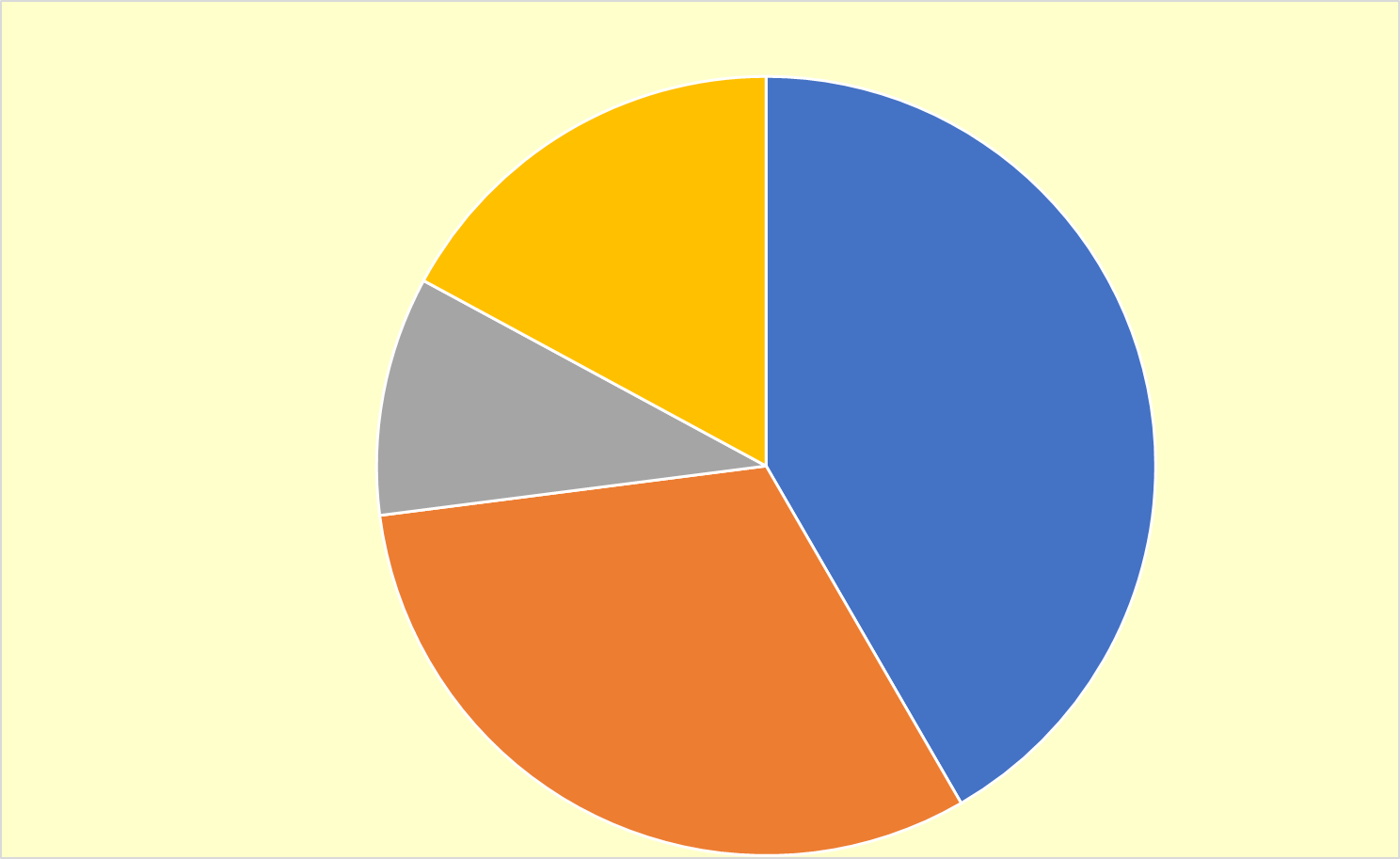 sedativa
561.308 (benzo's)
Bron: Zorginstituut GIP database
analgetica
1.367.000 (oxycodon)
antipsychotica
325.590 (haloperidol)
antidepressiva
1.028.000 (paroxetine)
Opzoeken apotheekcijfers antidepressiva bij SFK
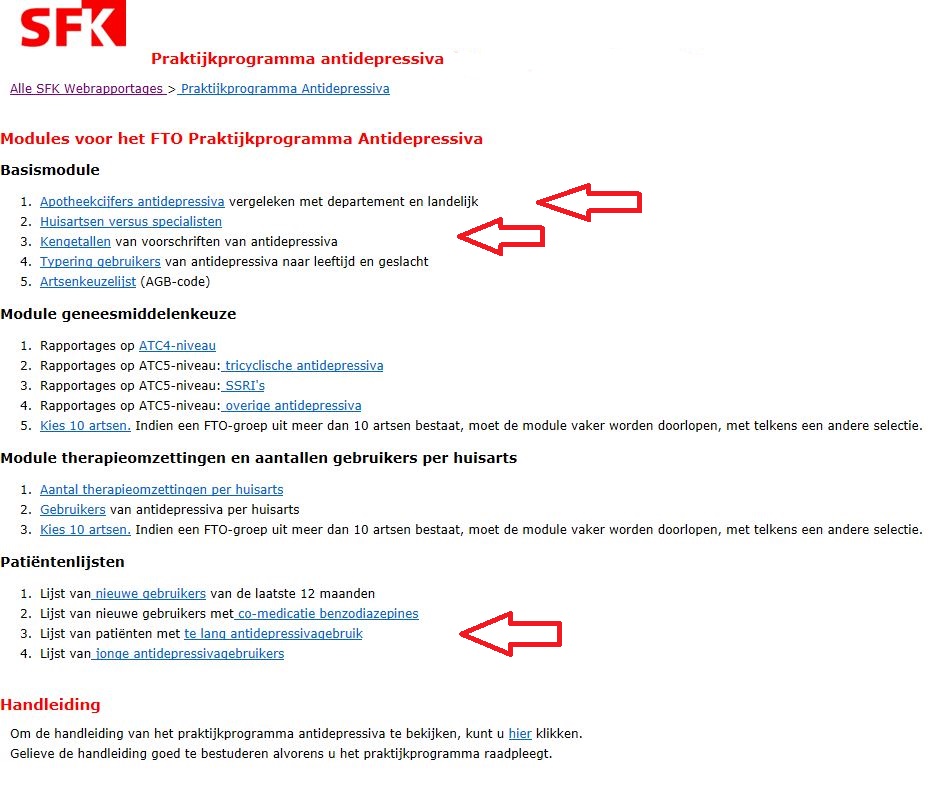 Oorzaken van problemen bij stoppen/afbouwen
Bij registratie van een medicijn hoeft niet te worden aangetoond of iemand na langdurig gebruik weer zonder problemen kan stoppen.. . . .  farmaceutische bedrijven mogen als het ware auto's leveren          zonder dat ze hoeven aan te tonen of die wel een rem hebben  . . . .
Artsen leren tijdens hun opleiding veel over het starten van behandelingen en het voorschrijven van medicijnen, maar weinig over stoppen/afbouwen.
Problemen bij stoppen/afbouwen zijn lang onderschat.
Er is geen wetenschappelijke onderbouwing voor de juiste manier van stoppen/afbouwen.
Richtlijnen schieten tekort.
Oorzaken van problemen bij stoppen/afbouwen
Doseringen die voor verantwoord afbouwen nodig zijn niet beschikbaar of moeilijk te realiseren.
doe het zelf farmacotherapie
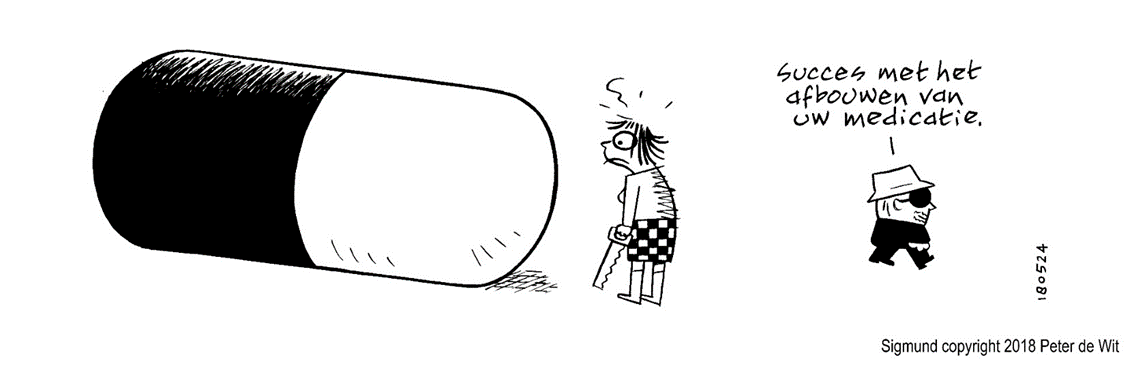 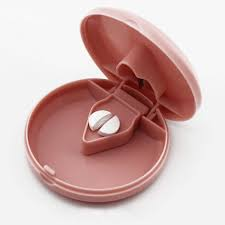 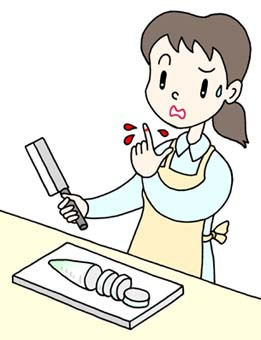 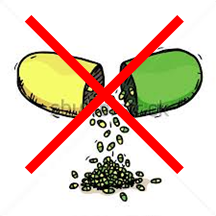 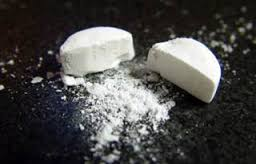 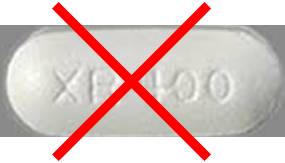 Maatwerk is met alleen standaarddoseringen niet goed mogelijk
standaarddoseringen
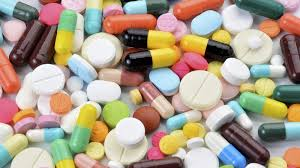 10, 20, 50 mg
maatwerk
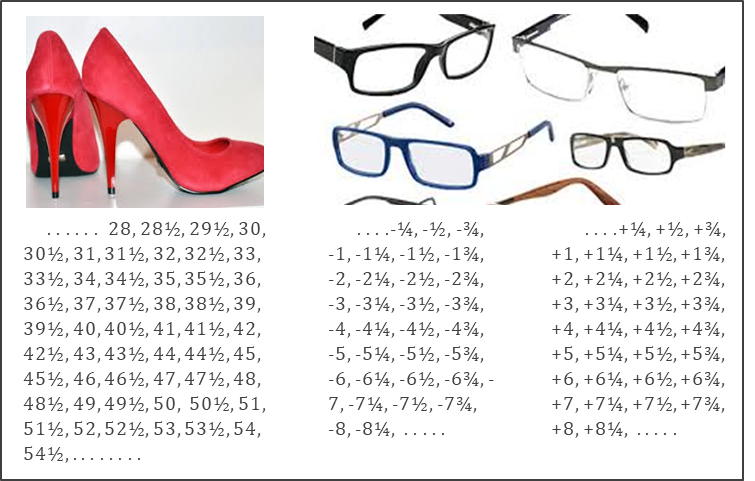 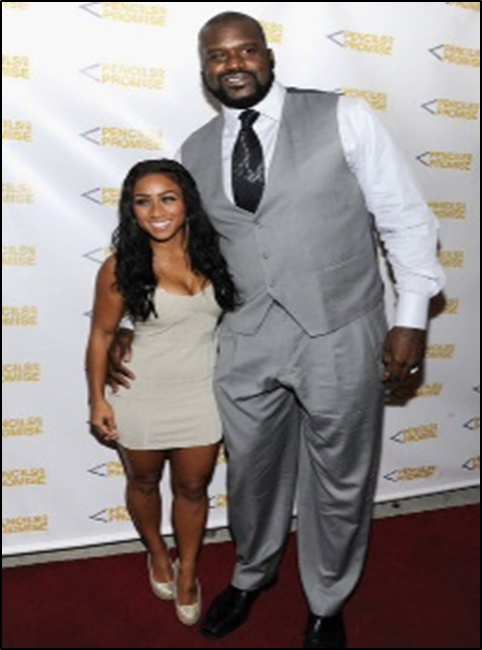 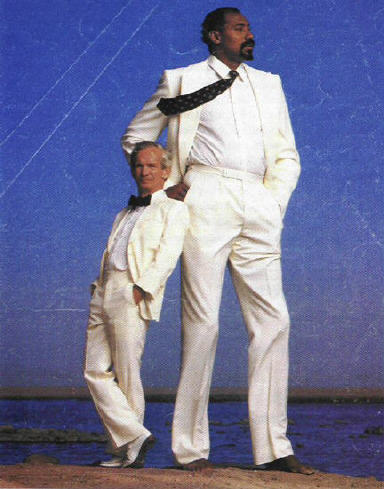 Aanbevelingen in richtlijnen   ▷ ▷ ▷   groepsgemiddeldes
Maar iedere patient is anders
Verschillen in: - geslacht, gewicht- leeftijd, conditie- sociaal economische status- farmcokinetiek, farmacodynamiek- leverfunctie, nierfunctie- comorbiditeit, - receptoren, transportmoleculen-  . . . . . 
Schijnbaar vergelijkbare patienten kunnen zeer verschillend reageren
Behandelaar kan niet voorspellen wat voor een bepaalde patiënt optimaal is
Huidige situatie
Samen beslissen werkt beter
Diagnose-recept
Samen beslissen
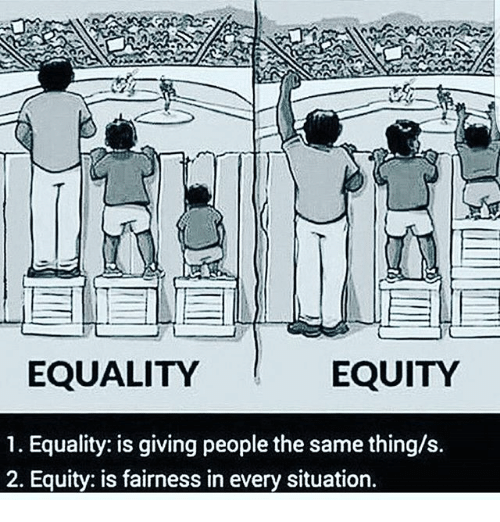 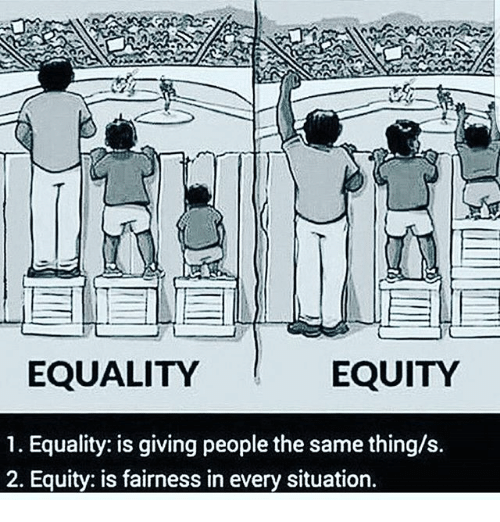 teveel      genoeg     te weinig
krijgen wat nodig is
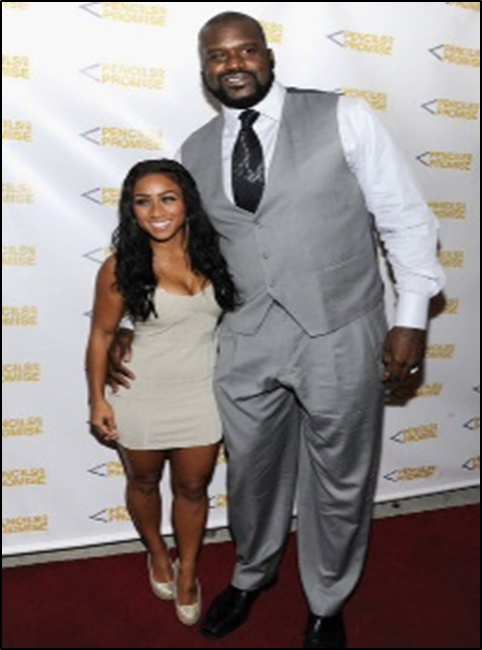 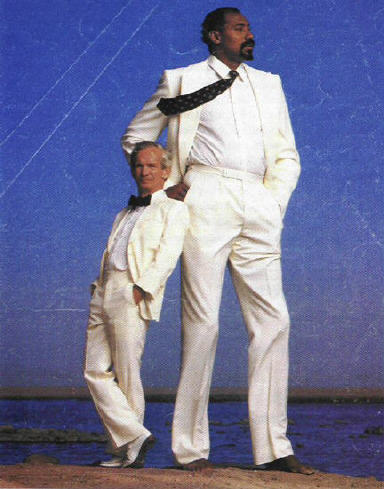 de belangrijkste problemen
huidige praktijk niet onderbouwd, richtlijnen schieten tekort:'geleidelijk afbouwen op maat van de patient' (maar hoe?)
ontrekkingsverschijnselen of terugval ?==> onnodig en langdurig antidepressivagebruik
problemen heel lang onderschat
aanbevelingen in richtlijnen zijn groepsgemiddeldes
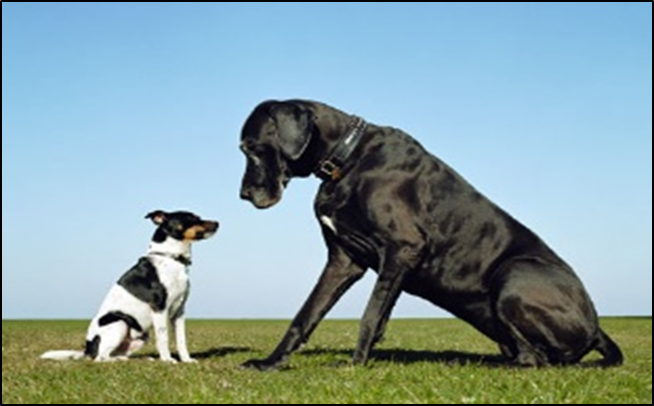 maatwerk niet mogelijk
standaarddoseringen
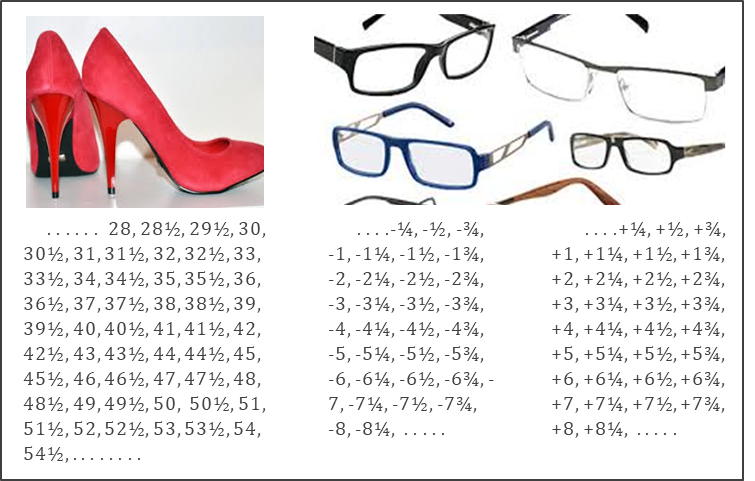 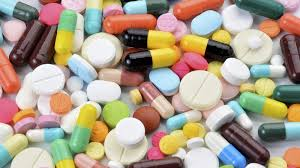 10, 20, 50 mg
maatwerk
stapsgewijs (lineair) afbouwen  van venlafaxine met geregistreerde medicatie
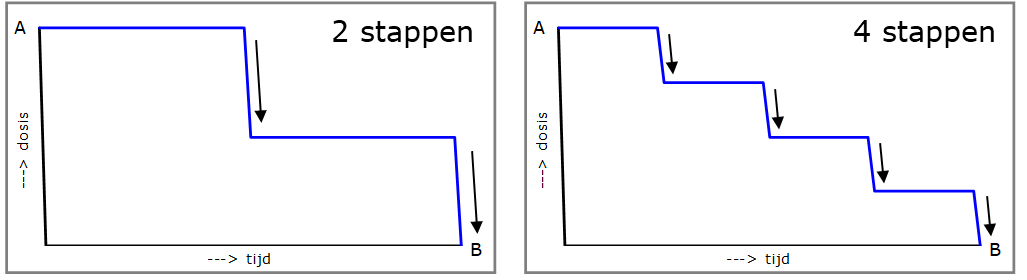 150 mg
112,5 mg
75 mg
maximaal haalbare
37,5 mg
bijsluiter Efexor (venlafaxine): 
Uw arts zal u adviseren hoe u geleidelijk de behandeling met dit middel moet verlagen   .  .  .  .    
te vergelijken met het leveren van auto’s zonder deugdelijke remmen
Medisch Contact 22 maart
geleidelijker kan alleen  m.b.v. magistraal bereide (lagere) doseringen
waarom aan het eind steeds langzamer?
SSRI’s blokkeren heropname neurotransmitters
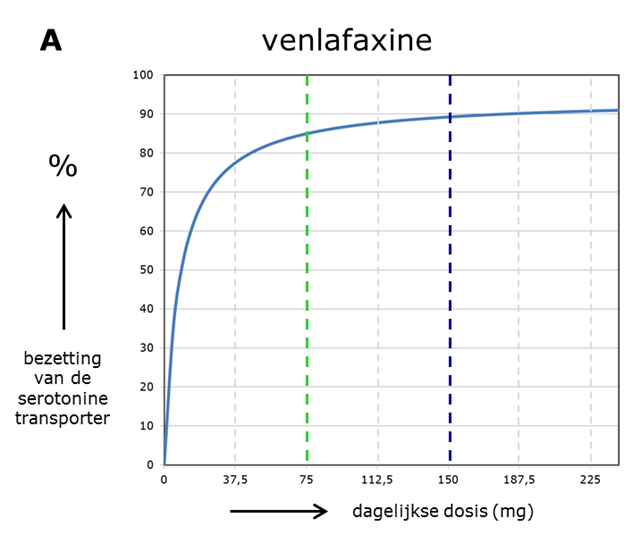 --- laagste verkrijgbare dosis  
--- laagste 'klinisch effectieve dosis'
--- meeste patienten ≥150 mg
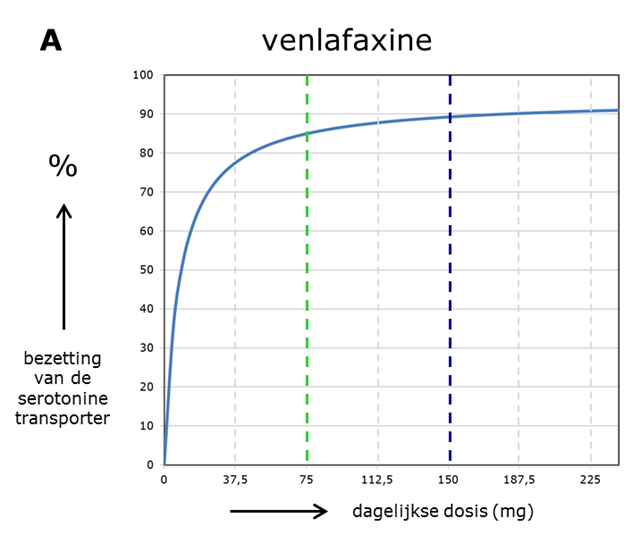 stap 1:   225   ⟹ 188
stap 2:   188   ⟹  150
stap 3:   150   ⟹  113
stap 4:   113    ⟹   75
stap 5:      75   ⟹    38
stap 6:      38   ⟹    0
Laatste fase moet in kleinere stappen => lagere doseringen nodig !
[Speaker Notes: Effect van dosisverlaging als de dosis in de kleinst mogelijke stappen van 37,5 mg wordt verlaagd:
In stap 1, 2, 3 en 4  daalt de bezettingsgraad nauwelijks. Patienten merken hier meestal niet veel van. 
In stap 5 daalt de bezettingsgraad meer dan in stap 1 t/m 4 samen. Patienten kunnen de gevolgen hiervan meestal duidelijk merken.
In stap 6, vanaf de laagste geregistreerde dosis van 37,5 mg naar nul, daalt de bezettingsgraad in een keer van bijna 80% naar nul. Die stap is voor vrijwel alle patienten (veel) te groot en kan tot zeer ernstige onttrekkingsverschijnselen leiden. 
Om dat te voorkomen zijn meerdere (veel) kleinere stappen nodig, waarvoor voldoende tijd moet worden genomen. Met geregistreerde doseringen is dat niet mogelijk.]
afbouwen: hoe niet en hoe wel
Horowitz & Taylor (Lancet Psychiatrie 5-3-2019)Afbouwmedicatie (taperingstrips)
dosisverlaging
hyperbolisch
lineair
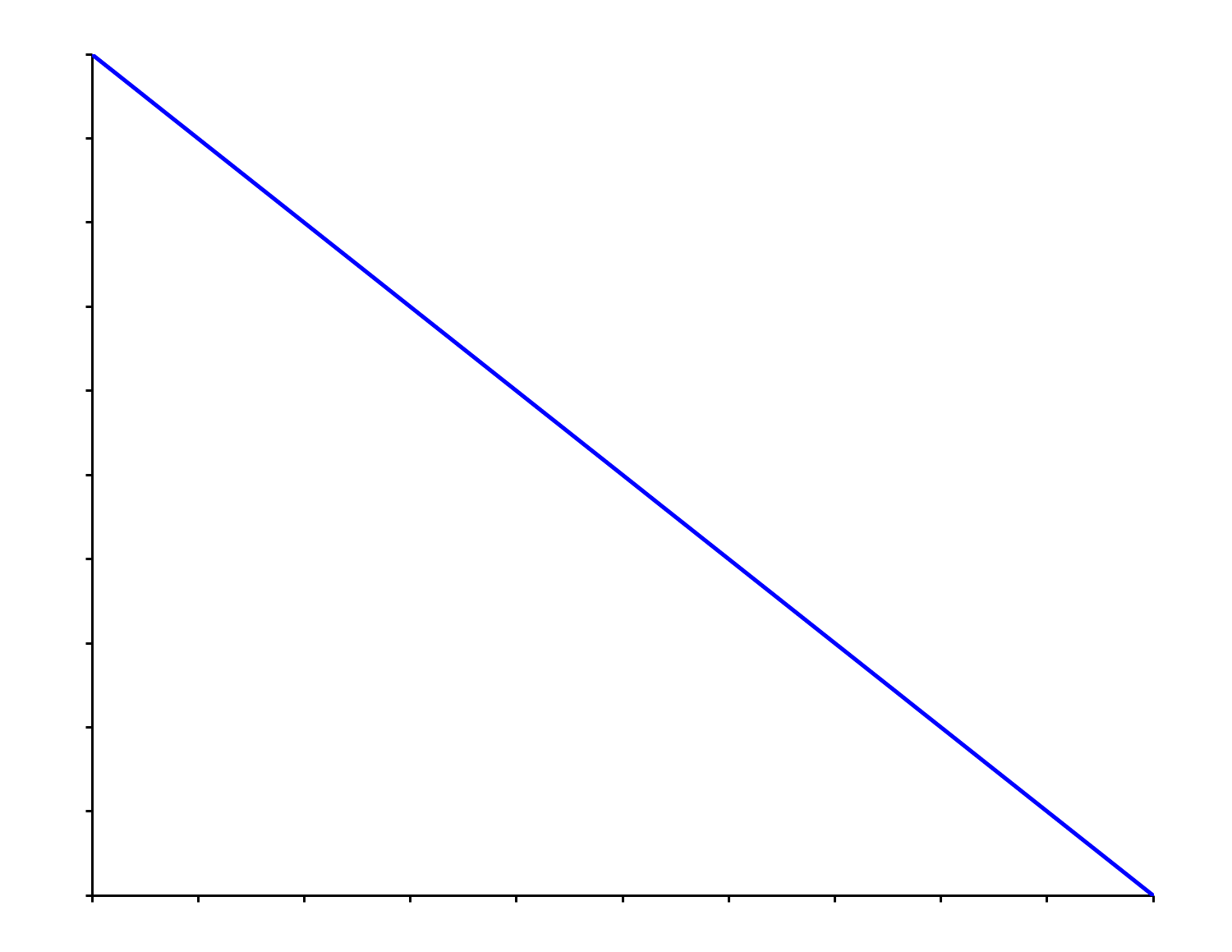 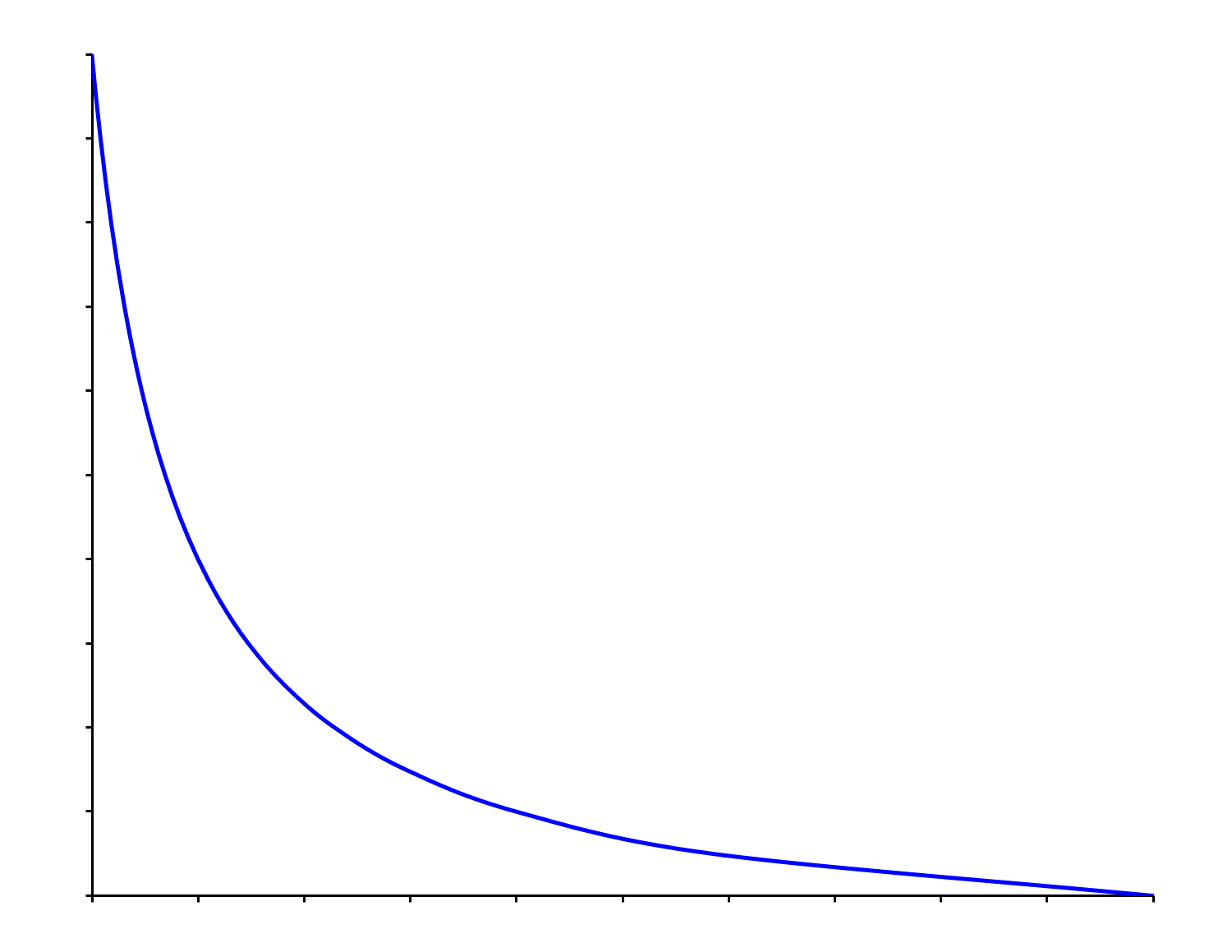 dose
dose
time
time
transporter
bezetting
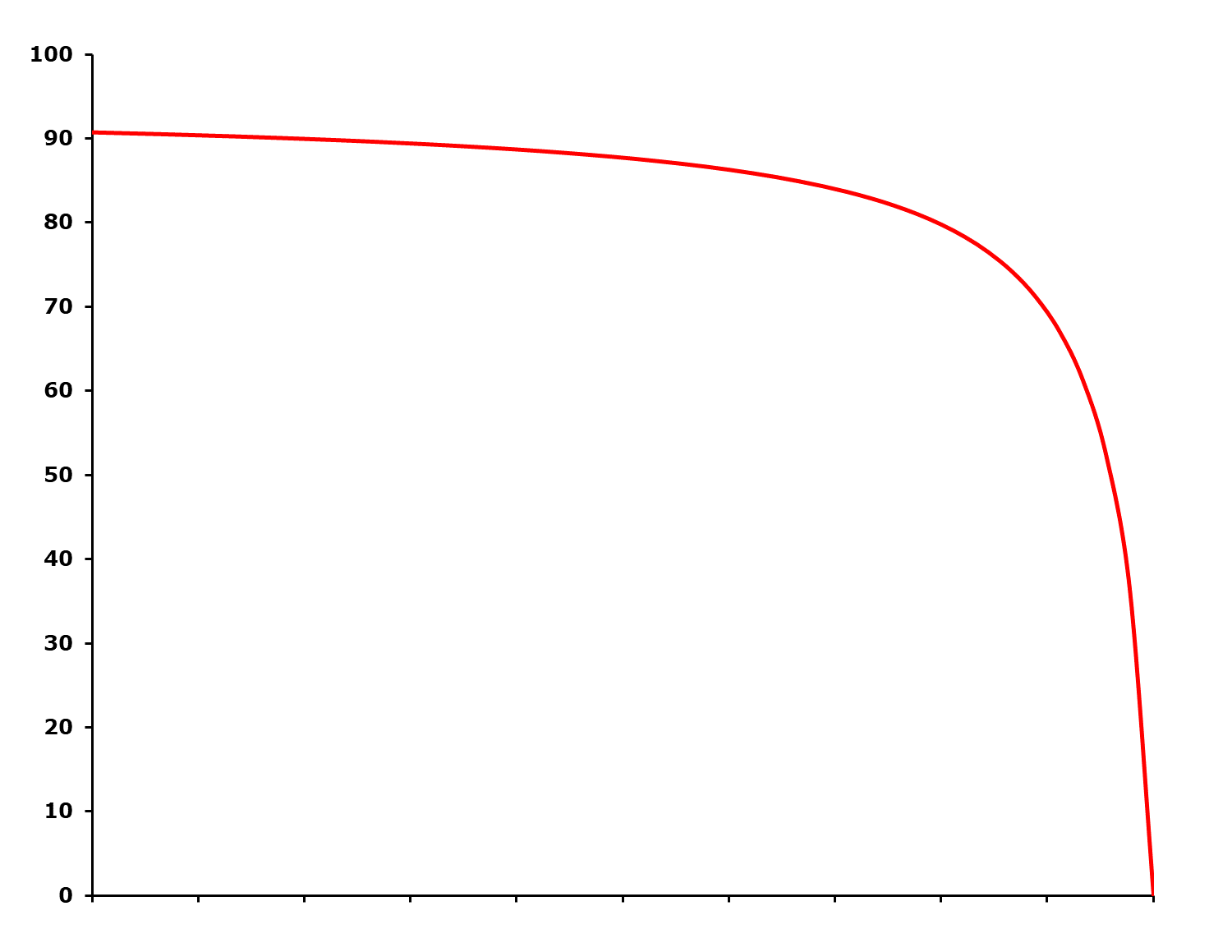 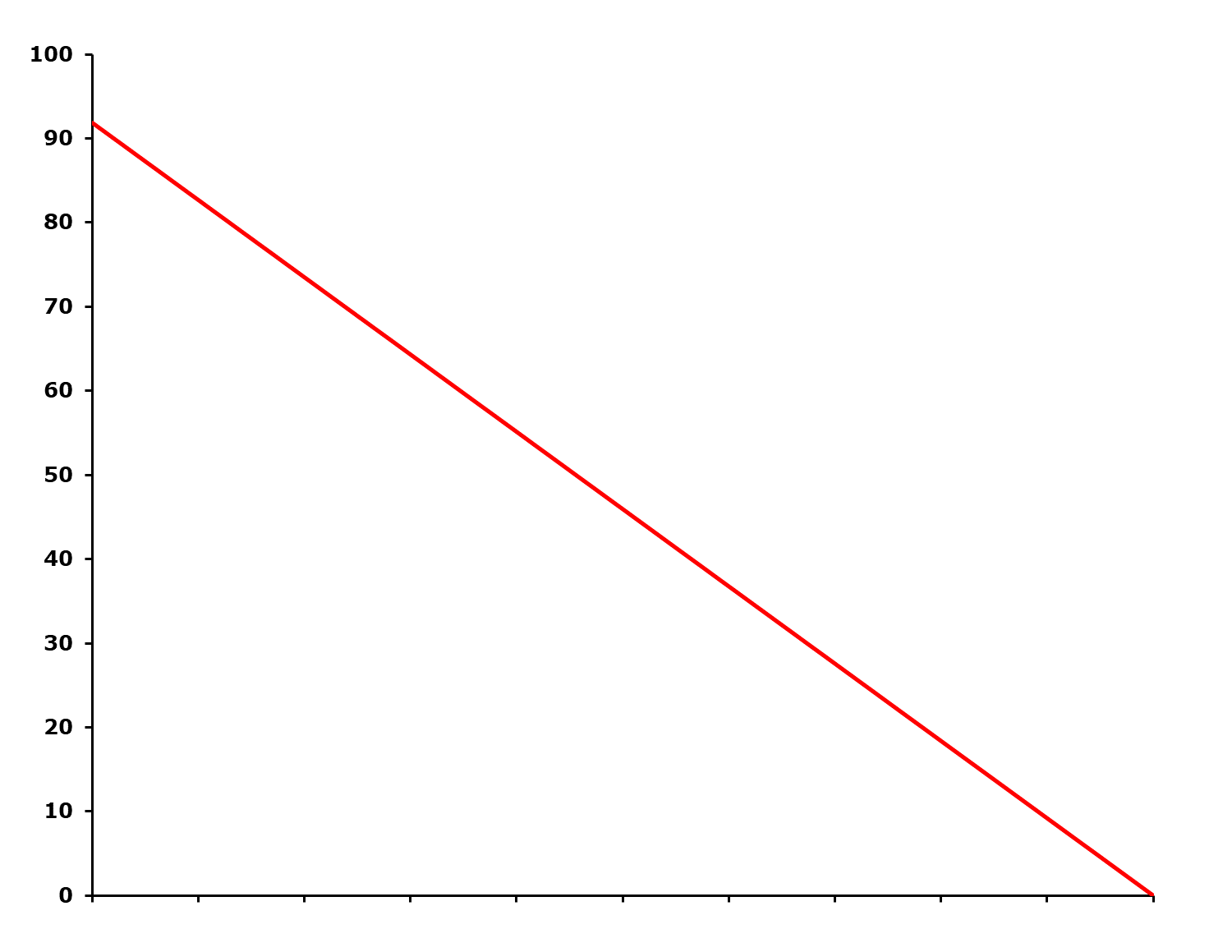 %
%
time
time
[Speaker Notes: het effect van dosisverlaging
lineair
transporterbezetting aan het eind steeds sneller omlaag => grote kans op onttrekkingsverschijnselen 
hyperbolisch
transporterbezetting daalt over het hele traject geleidelijk => kleinere kans op onttrekkingsverschijnselen]
hoe het wel en hoe het niet moet
Horowitz & Taylor (Lancet Psychiatrie 5-3-2019)Afbouwmedicatie (taperingstrips)
dosisverlaging
hyperbolisch
lineair
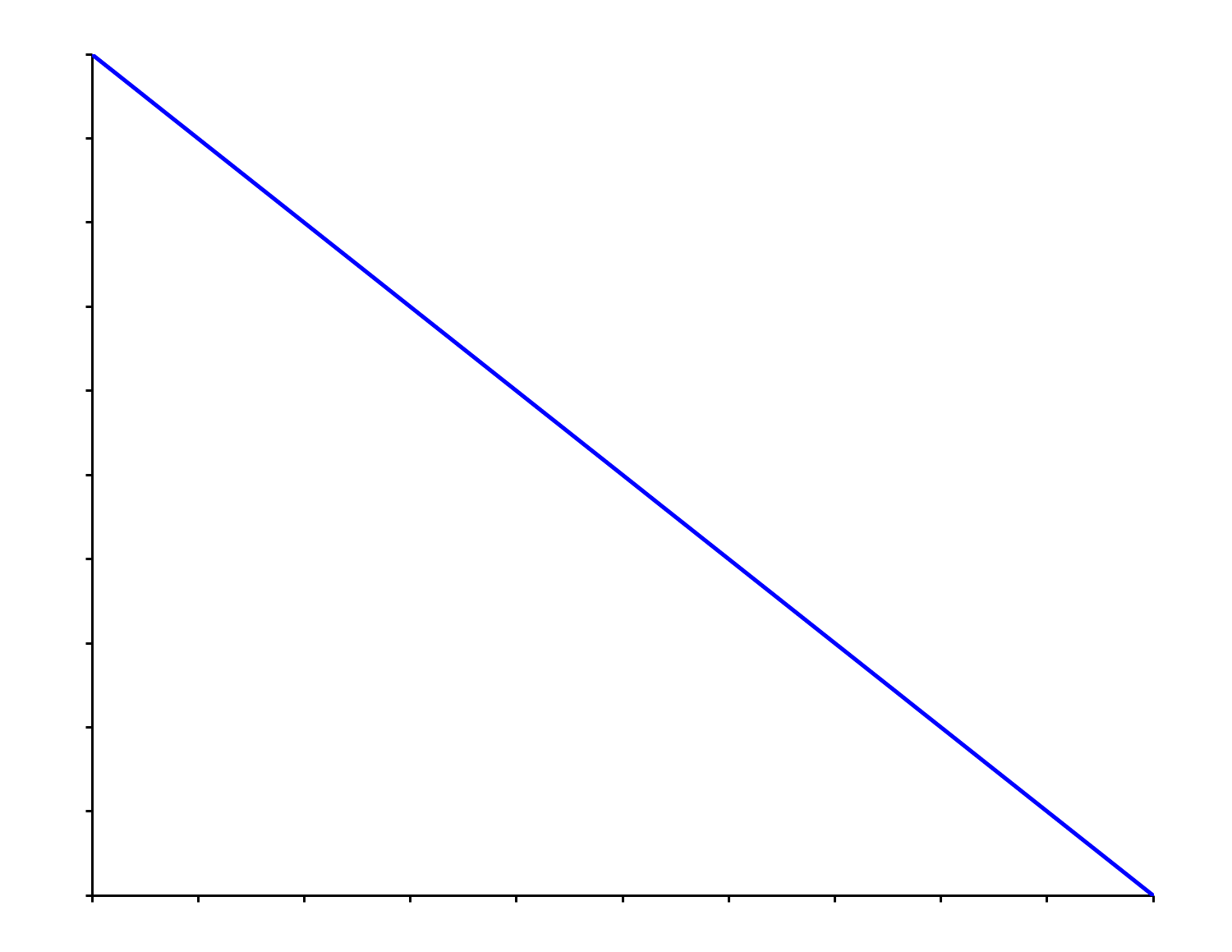 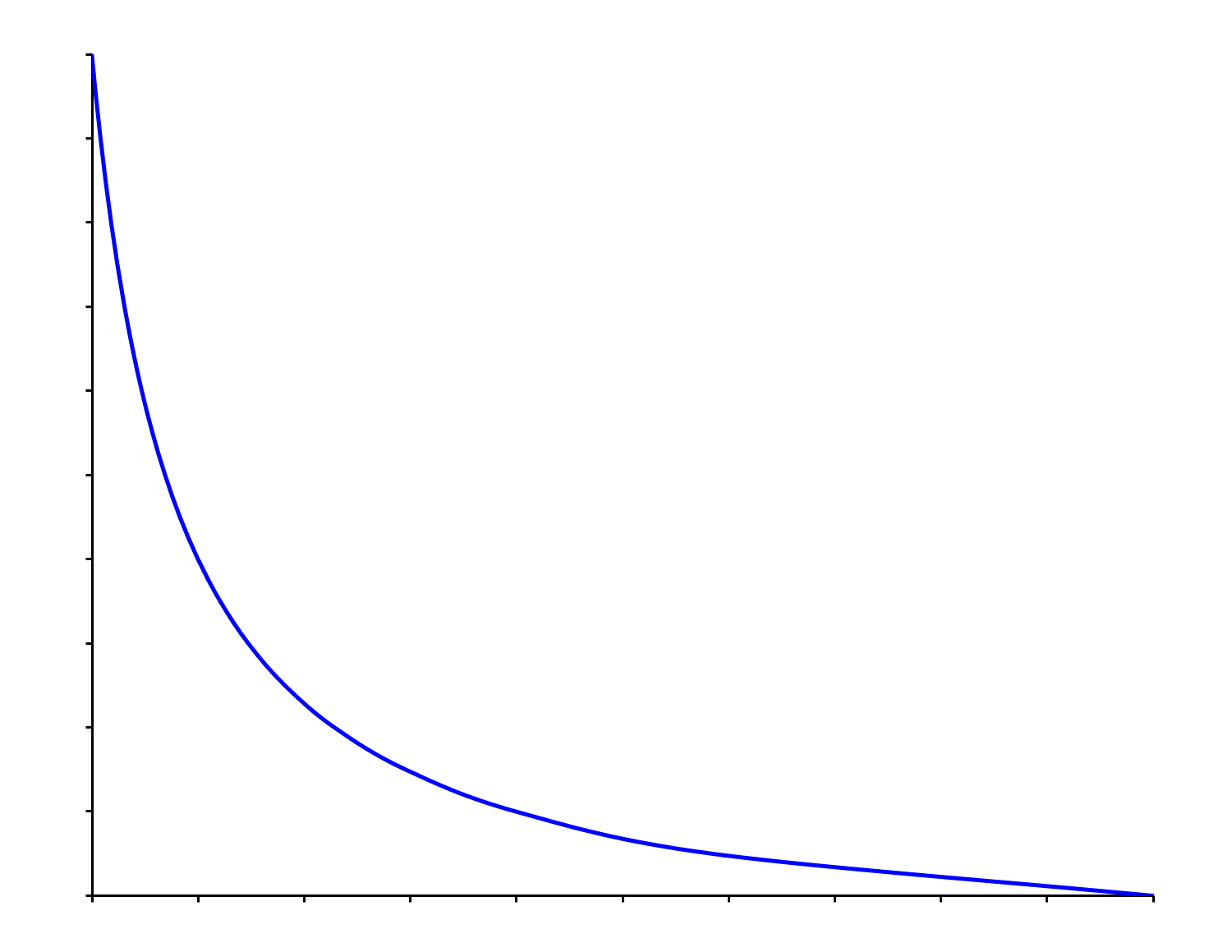 dose
dose
time
time
Multidisciplinair document
transporter
bezetting
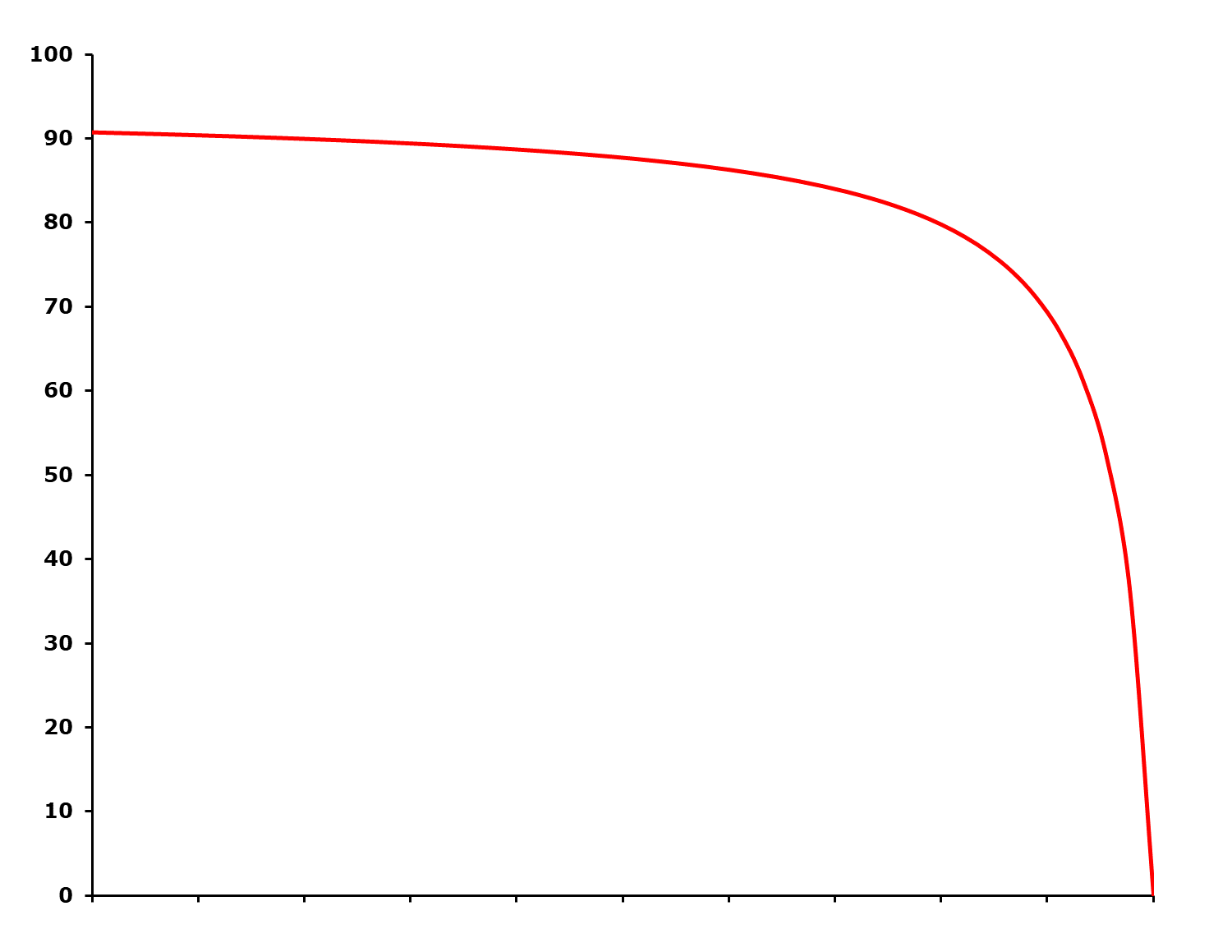 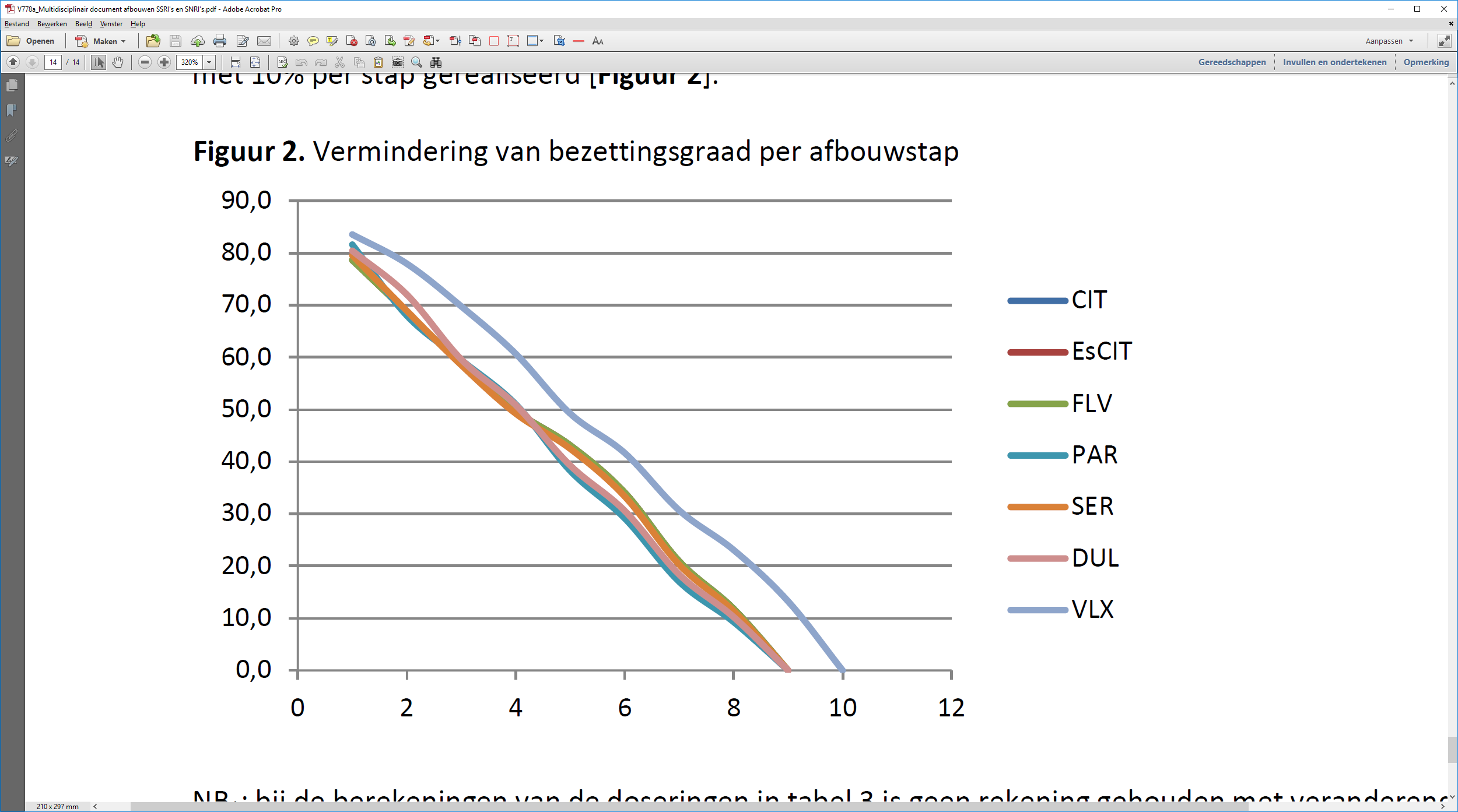 %
time
[Speaker Notes: hyperbolische dosisverlaging is in overeenstemming met aanbevelingen in het Multidisciplinair Document]
hyperbolisch afbouwen met afbouwmedicatie (taperingstrips)
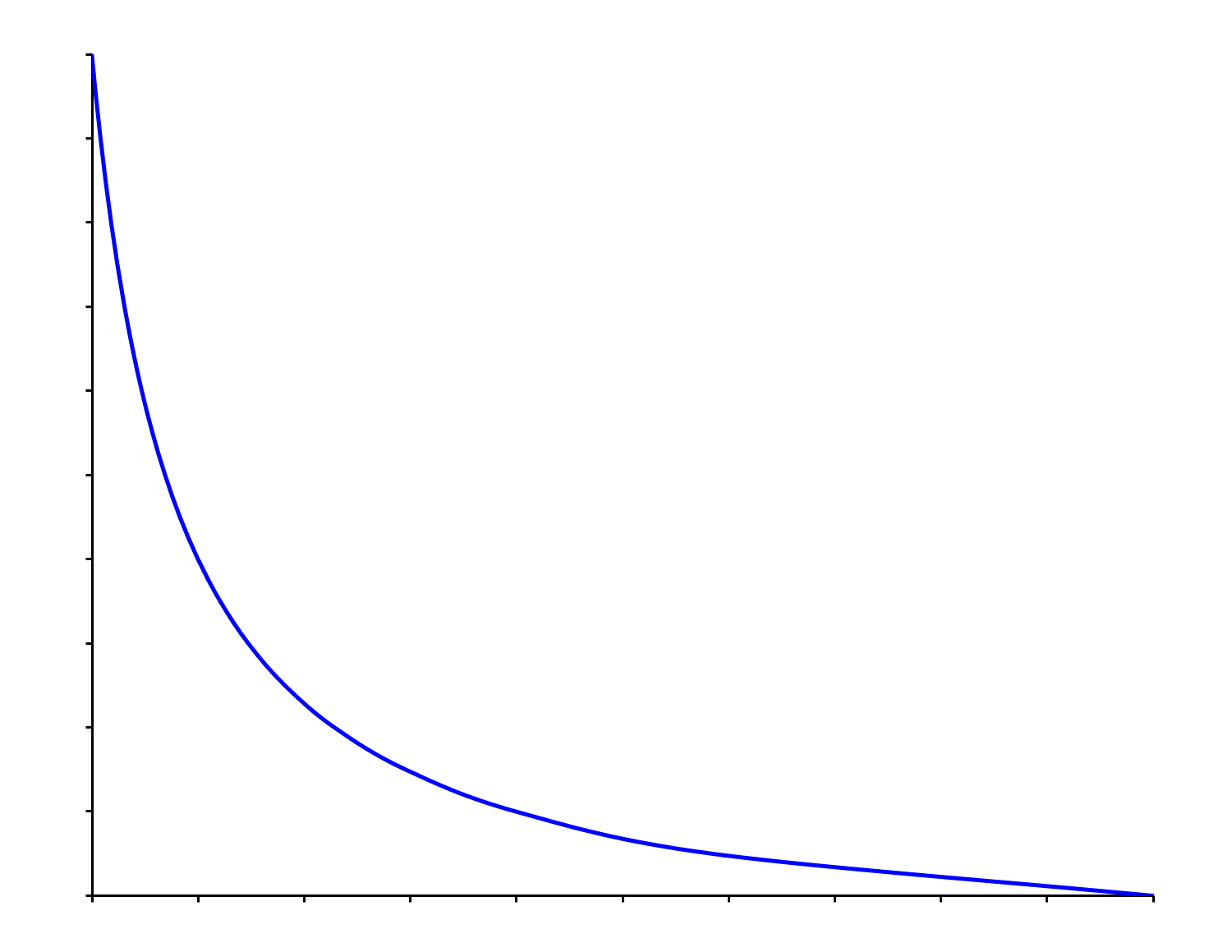 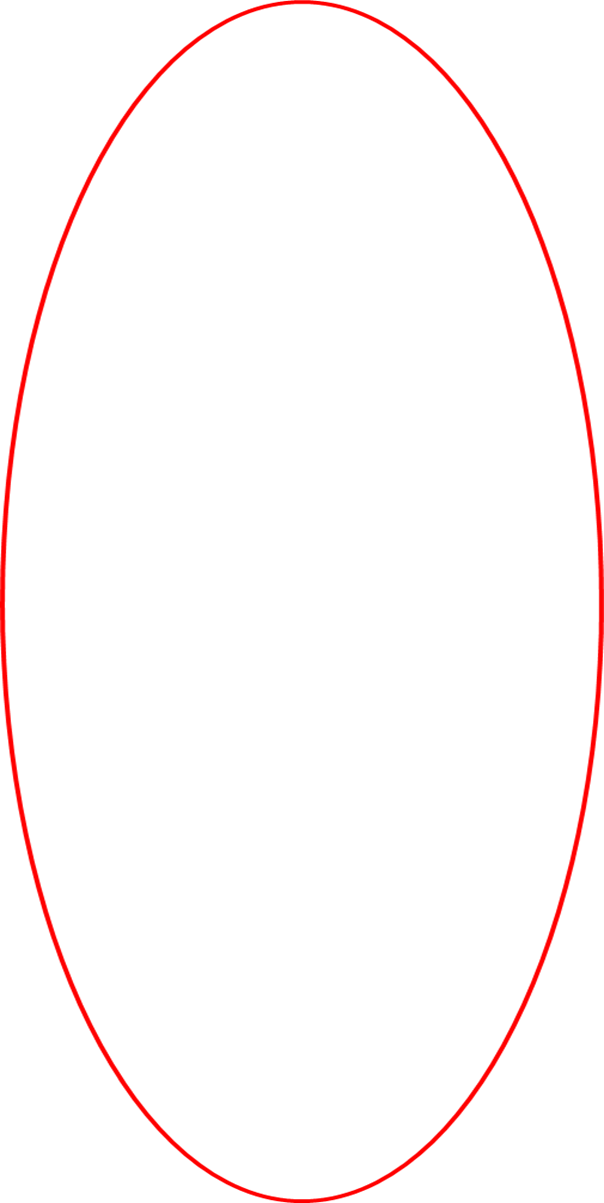 SAMEN BESLISSEN
ZORG OP MAAT
dose
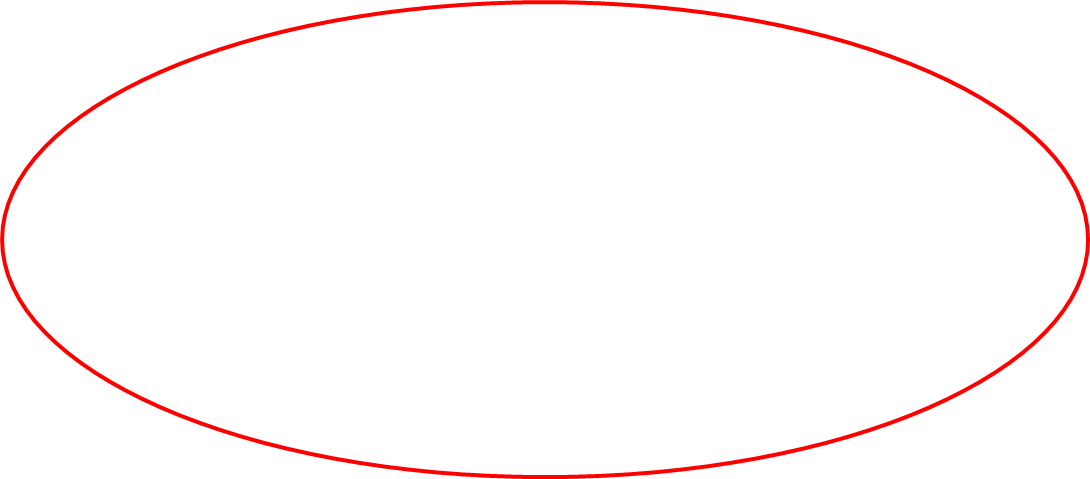 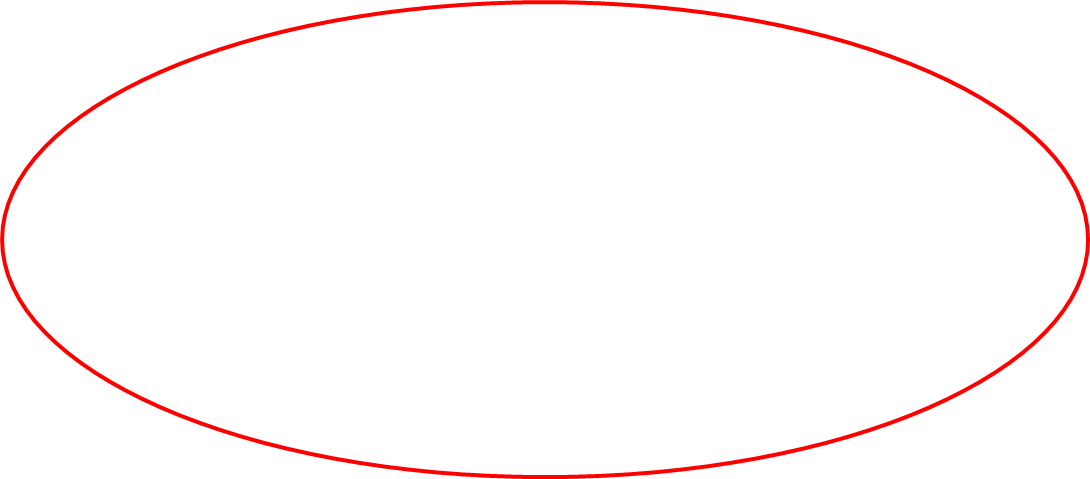 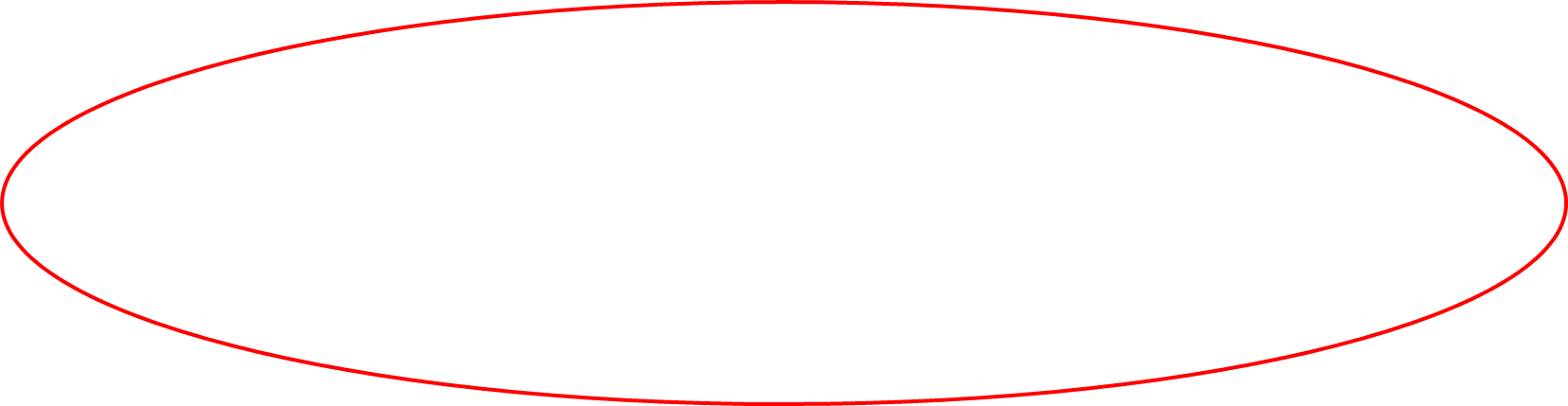 time
[Speaker Notes: hyperbolische dosisverlaging mogelijke met behulp van afbouwmedicatie (taperingstrips)]
maatwerk in de praktijk
810 afbouwtrajecten voor venlafaxine van 37,5 mg naar 0  mg
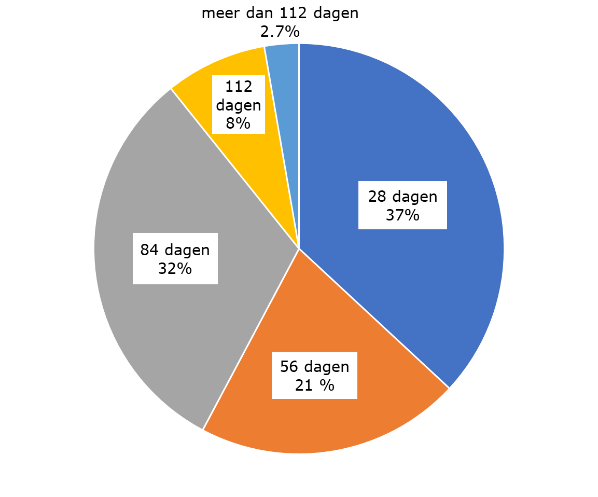 Effect van een standaardadvies voor alle patiënten
mediaan 56 dagen
overbehandeling
onderbehandeling
langer (veiliger)
korter (riskanter)
[Speaker Notes: er is geen standaardadvies mogelijk dat iedere patienten goed kan helpen.  
voorspellen wat voor een bepaalde patient optimaal is is op dit moment neit mogelijk

daarom is shared decision making in de praktijk een goede oplossing, omdat daarbij:
gebruik wordt gemaakt van kennis die patienten op grond van hun eigen (eerdere) ervaringen vaak hebben
rekening wordt gehouden met de wensen van patienten en met angsten die ze soms hebben]
Probleem
patiënt en behandelaar weten niet — kunnen niet weten! —  wat de juiste afbouwsnelheid is
Hoe gaan we hiermee om?
Samen beslissen (shared decision making)
concrete behandelopties
zorg op maat (personalised medicine) 
vertrouw de patiënt (die zelf ook over kennis beschikt)
vertrouw de arts   =>   zorgverzekeraar niet op de stoel van arts !
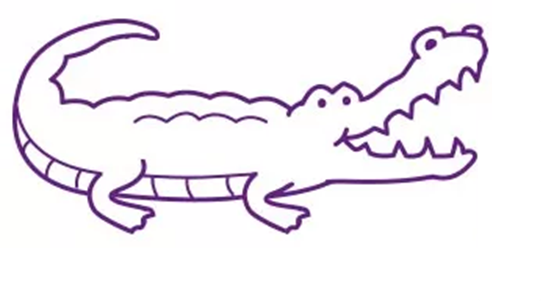 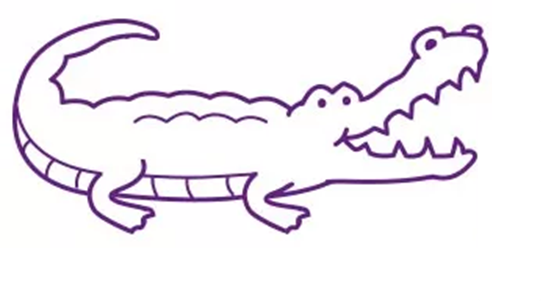 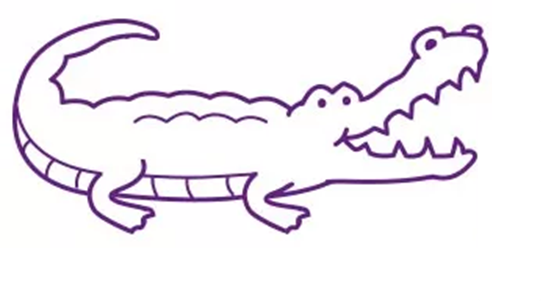 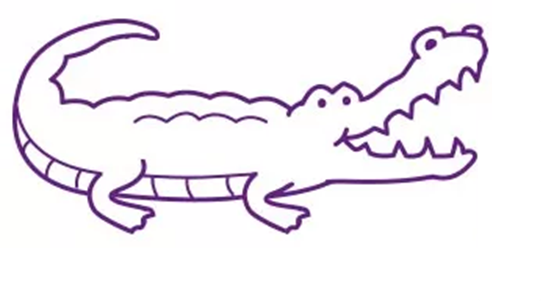 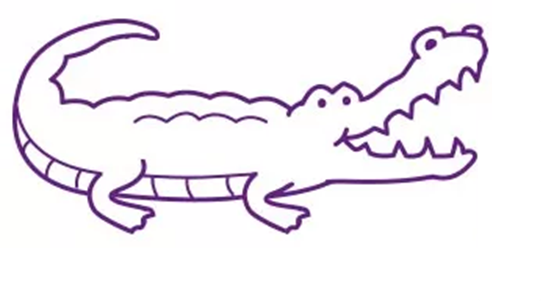 (geen                                                                                )
Niet om de dag laten (laten) slikken !
Dit advies om 'geleidelijk' af te bouwen staat niet in richtlijnen, maar wordt helaas wel gegeven, patiënten bedenken dit ook zelf
Dit advies lijkt intuïtief ook juist, maar is het niet, oorzaak:
Bij middelen met korte T½ (paroxetine, venlafaxine) verdwijnt de werkzame stof snel uit het lichaam. Dat leidt heel snel (vaak al binnen een dag) tot de eerste onttrekkingsverschijnselen. 
Patiënt raken hierdoor van de regen in de drup!!!
De juiste manier om de dosis geleidelijk te verlagen is door gebruik te maken van de juiste (evt. magistraal bereide) doseringen
Groot (2011). Antidepressiva: een vergeten pil. www.bit.ly/2cEPtrM
Voorwaarden voor samen beslissen
concrete behandelopties: afbouwschema's op maat
aanpassing praktisch mogelijk (vertragen/stabiliseren)
uitleg geven:- onderscheid onttrekkingsverschijnselen/terugval- liever te langzaam dan te snel
afspraken maken over monitoren van de afbouw
Onderscheid maken tussen onttrekkingsverschijnselen en terugval
Bij klachten teruggaan naar de dosis waarbij die nog niet aanwezig waren. Als de klachten daarna snel verdwijnen is er vrijwel zeker sprake van onttrekkingsverschijnselen.  In dat geval is stabilisatie en/of vertraging van de verdere afbouw geïndicieerd.
Afbouwmedicatie en samen beslissen werkt in de praktijk
Observationeel onderzoek. Groot & v Os. Psychosis, 10(2), 142-145, 2018.
n=1194; 
antidepressiva: n=1121; 80% wilde helemaal stoppen: n=895 47% paroxetine: n=423;  43% venlafaxine: n=386voorafgaand gebruik 2-5 jr (IQR: 1-2 jr  - > 10 jr)
volledige afbouw lukt bij 70%
66% had eerder geprobeerd te stoppen: 66% (n=595):- ernstige onttrekkingsverschijnselen: gemiddeld 6, mediaan 7  op een schaal van 1 [helemaal niet] tot 7 [zeer veel]=> (onnodig?) langdurig antidepressivagebruik
met afbouwmedicatie veel minder onttrekkingsverschijnselen: gemiddeld 3,2
Ervaringsverhalen van voorschrijvers en patiënten   (www.bit.ly/2DOJqA5)
Rapport: Verantwoord afbouwen mogelijk maken. Vereniging Afbouwmedicatie, 30 jan 2018.
Voorwaardes voor zorg op maat door samen beslissen (shared decision making)
concrete behandelopties moeten beschikbaar zijn (afbouwschema's op maat)
vertrouw de patiënt
vertrouw de behandelaar (zorgverzekeraar niet op de stoel van de arts)
Behandelprotocol voor de toepassing van taperingstrips: www.taperingstrip.nl 
 Treatment guidelines for the use of tapering strips: www.taperingstrip.org
Verantwoord afbouwen is:
samen beslissen
ontrekkingsverschijnselen voorkomen
onderscheid maken tussen terugval en onttrekkingsverschijnselen
afbouwsnelheid verlagen of pauze nemen (stabilisatie)  als dat nodig is
afbouwpoging tijdig staken indien nodig (niet iedere patient kan stoppen)
Nieuwe mogelijkheden
Het Multidisciplinair document ‘Afbouwen SSRI’s & SNRI’s’ en de beschikbaarheid van afbouwmedicatie biedt nieuwe en betere mogelijkheden om patiënten bij stoppen/afbouwen zo goed mogelijk te te helpen
Dit kan voor zowel behandelaars als voor patiënten een reden zijn om stoppen/afbouwen te overwegen
Dit geldt ook voor patiënten die al eerder zonder succes hebben geprobeerd om af te bouwen en die daarom (tegen hun wil) antidepressiva zijn blijven gebruiken.
Tijdpad na FTO, wat kan worden gedaan:
0-2 weken: patiënten selecteren criteria bepalen, bijv. gebruik langer dan 2 jaar
2-4 weken: lijsten met patiënten bespreken met voorschrijvers
4-6 weken: geselecteerde patiënten uitnodigen voor gesprek, afspreken wie dat doet en hoe: telefonisch? (voorbeeld)brief?
4-8 weken: gesprekken voeren met patiënten- uitleggen hoe het afbouwen gaat: samen beslissen, wat zijn de mogelijkheden- besluit nemen over wel of niet afbouwen- bij positief besluit: afbouwproces starten en begeleiden
10-12 maanden: nieuw FTO om resultaten te bespreken
Voorbeeldtekst van een (korte) stopbrief(eventueel zelf aanpassen en/of aanvullen met informatie die u relevant vindt)
Naam patiënt
Adres, postcode, woonplaats
Plaats, datum verzending
Geachte «geslacht» «naam aanhef»
U gebruikt al langere tijd antidepressiva. Veel huisartsen maken zich zorgen over het langdurige gebruik van deze middelen. In veel gevallen zouden patiënten hiermee waarschijnlijk beter kunnen stoppen. Mogelijk geldt dat ook voor u. 
In Nederland is zogenaamde afbouwmedicatie ontwikkeld. Hiermee kan de dagelijkse dosis van een antidepressivum geleidelijk en in kleine stappen worden verlaagd in een tempo dat bij de patiënt past. Dit leidt tot veel minder klachten tijdens afbouwen en maakt stoppen met antidepressiva makkelijker en veiliger.
Ik nodig u uit om over deze nieuwe ontwikkeling na te denken en om hierover een afspraak met mij te maken. In ons gesprek hierover wil ik met u bespreken wat voor u de mogelijkheden zijn om eventueel met uw antidepressiva te stoppen en hoe u daarbij door mij zal worden begeleid.
Met vriendelijke groeten, etc.
Praktijklogo
Samenvatting / belangrijkste leerpunten
Afbouwen levert vaak problemen op: - geen wetenschappelijke onderbouwing van de huidige praktijk - richtlijnen bieden geen steun - voorspellen wat een individuele patiënt nodig heeft niet mogelijk - benodigde (lage) doseringen niet beschikbaar   
Afbouwmedicatie maakt veilig en verantwoord afbouwen praktisch mogelijk: - afbouwschema's op maat - samen beslissen - onderscheid onttrekkingsverschijnselen/terugval
Begeleiding bij afbouwen: - vooraf: 	uitleg geven, afspraken maken - tijdens: 	indien nodig afbouwschema aanpassen (vertraging/stabilisatie) - na:  	monitoren onttrekkingsverschijnselen/terugval
Bronnen
KNMP, MIND, NHG & NVvP. (2018). Multidisciplinair document 'Afbouwen SSRI’s & SNRI’s'. www.bit.ly/2OLOBWY 
Verantwoord afbouwen mogelijk maken. Rapport van de Vereniging Afbouwmedicatie, januari 2018. www.bit.ly/2DOJqA5
Groot, P. C., & van Os, J. (2017). Literatuuronderzoek Richtlijnen. Ontwikkeling en rationaliteit van taperingstrips. blz. 28-35. www.bit.ly/2kfbVx9
Groot, P. C. (2014). Onttrekkingsverschijnselen voorkomen bij de afbouw van antidepressiva: het nut van taperingstrips. Psyfar, 9(3), 18-26. www.bit.ly/29UjNh6 
Groot, P. C., & Consensusgroep. (2013). Taperingstrips voor paroxetine en venlafaxine. Tijdschrift voor Psychiatrie, 55(10), 789-794. www.bit.ly/29IS8fN
Groot, P. C., & van Ingen Schenau, J. (2013). Antidepressiva beter afbouwen. Pleidooi voor een richtlijn `afbouwen van antidepressiva’. Een knelpuntenanalyse. www.bit.ly/2dqiDNk  
 Groot, P.C. (2011). Antidepressiva: een vergeten pil. www.bit.ly/2cEPtrM   
www.taperingstrip.nl